Aktief Luisteren: Eerst proberen om te begrijpen, dan pas om begrepen te willen worden*
LSD
Gebruik LSD voor effectieve communicatie, om de ruis tussen zender en ontvanger te beperken
L - luisteren (en mond dicht)
S - samenvatten (check boodschap)
D - doorvragen (open vragen)
*Covey
3 niveaus in communicatie: CPR
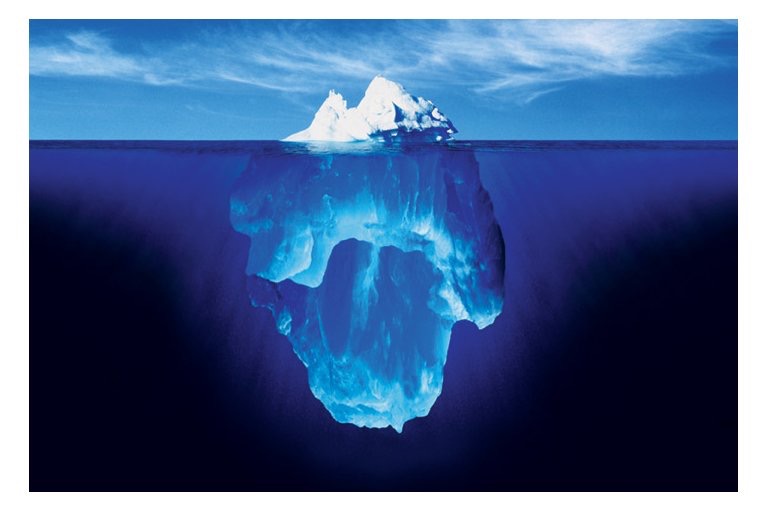 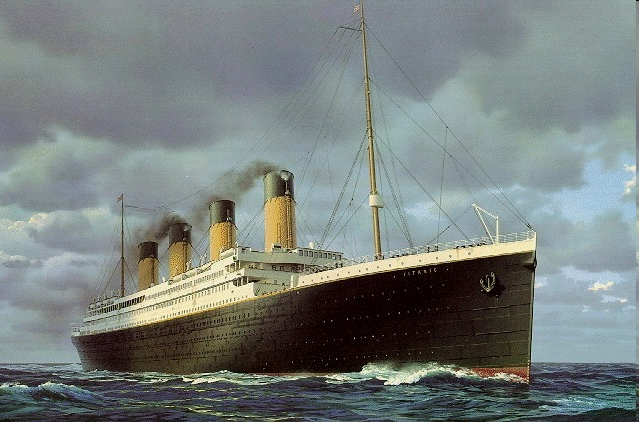 Content
Schakelen tussen de verschillende niveaus van communicatie maakt je het meest effectief!
Procedure
Relatie
alle non-verbale
communicatie, empoties…
Coaching: the GROW model
Coaching: het GROW model
Bewustwording
Opties
Goal
Realiteit
Weg vooruit
Verantwoordelijkheid
E = K x A